CS4102 AlgorithmsSpring 2022
2
Announcements
Homework 1A Basic is out!
Prof. Hott’s Office hours
Mondays 3-5pm (4-5pm primarily 4102)
Fridays 12-2pm (1-2pm primarily 4102)
Horton’s office hours:  See course website
Policy change: max size of collaboration groups is 4 total
Topics in first part of this slide-deck:
Some of this material is from CLRS, Chapter 2
Goals for this lecture:
Review the sorting problem and some “basic” algorithms,while using this to review (or introduce) some principles of algorithm analysis
Topics:
The sorting problem
Insertion Sort
Including a lower-bounds proof
Mergesort
Including an overview of Divide and Conquer
Solving recurrences: tree method and the unrolling method
4
Sorting a Sequence: Defining the Problem
5
Some Observations
We assume non-descending order for simplicity
Our analysis results apply for other orderings
You know a comparison-function can be used in practice (e.g. Java’s Comparable interface)
In analyzing a problem and algorithms that solve it, sometimes it’s important to define assumptions like what we’re counting, i.e. the basic operation here
Example: binary search is an optimal algorithm for searching using key comparisons, but hashing can be faster in practice.
Swapping items is often expensive
We can apply same techniques to count swapping, as a separate analysis
6
Sorting: More Terminology
7
Why Do We Study Sorting?
8
Insertion Sort
Idea: Maintain a sorted list prefix, extend that prefix by “inserting” the next element
Sorted Prefix
3
3
3
3
5
5
5
5
7
7
7
7
8
8
8
8
10
10
9
9
12
9
10
10
9
12
12
12
2
2
2
2
4
4
4
4
6
6
6
6
1
1
1
1
11
11
11
11
Sorted Prefix
9
Insertion Sort
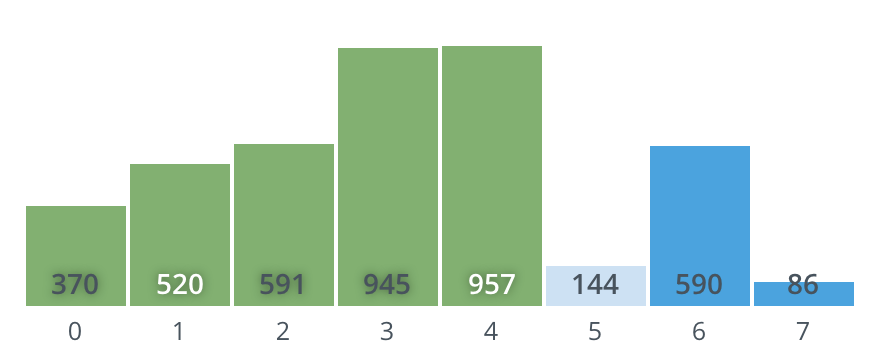 10
Insertion Sort: Pseudocode
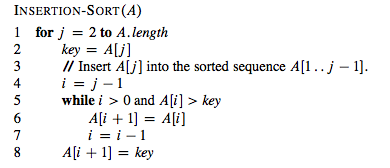 Note: CLRS pseudocode indexes
lists from 1, not from 0.
An Aside:     Proving it right with Loop Invariants
An important technique to prove algorithm correctness.  (See CLRS or even Wikipedia.)
Properties that hold true at these points:
Prior to first iteration (initialization)
If true before an iteration, then true after that iteration (maintenance)
When loop ends, properties still hold and tell us something useful about correctness (termination)
Loop invariant for Insertion Sort:
For the for-loop governed by index j, the valuesA[1..j-1] are the elements originally stored in the sub-list but in sorted order
Properties of Insertion Sort
We could have talked about bubble sort, selection sort,…
Why are we focusing on Insertion Sort?
Easy to code
In-place
What’s it like if the list is sorted?
Or almost sorted?
Fine for small inputs.   Why?
Is it stable?  Why?
Insertion Sort: Analysis
Insertion Sort: Best of a breed?
Removing Inversions
Removing Inversions – Lower Bound
Lower Bound and Insertion Sort
Lower Bound is General
Mergesort Overview
General and practical sorting algorithm
Good example of a divide-and-conquer algorithm
Recursion leads to a more efficient solution in the worst-case than adjacent sorts
It’s o(n2) or Θ(n lg n) to be more precise
20
Divide and Conquer
[CLRS Chapter 4]
Divide: 
Break the problem into multiple subproblems, each smaller instances of the original
Conquer:
If the suproblems are “large”:
Solve each subproblem recursively
If the subproblems are “small”:
Solve them directly (base case)
Combine:
Merge solutions to subproblems to obtain solution for original problem
When is this an effective strategy?
Generic Divide and Conquer Solution
def myDCalgo(problem):
	if baseCase(problem):
		solution = solve(problem) #brute force if necessary
 		return solution
	subproblems = Divide(problem)
	for sub in subproblems:
		subsolutions.append(myDCalgo(sub))
	solution = Combine(subsolutions)
 	return solution
22
Merge Sort: Divide and Conquer Sorting
23
A Visualization
Note: in this visualization, think of the gray regions being larger values that should get sorted to the end (the bottom).
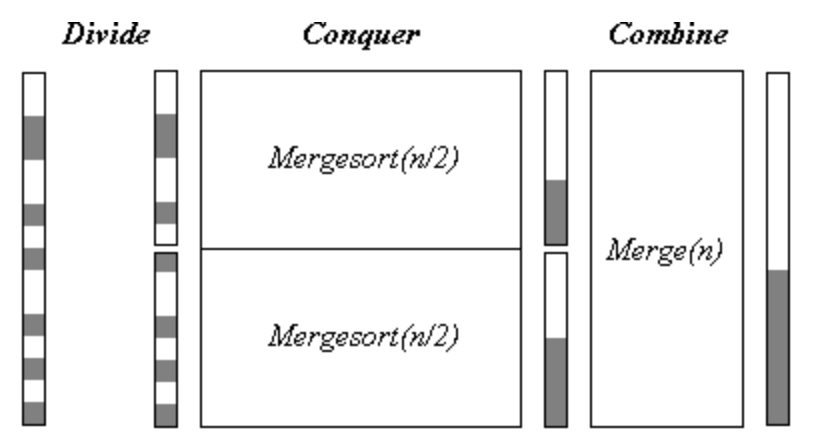 24
Merge
25
Analyzing Divide and Conquer
26
Analyzing Merge Sort
Break into smaller subproblems
Use recurrence relation to express recursive running time
Use asymptotic notation to simplify
Let’s see why!
27
Recurrence Solving Techniques
Four methods for solving recurrences
Unrolling: expand the recurrence
Tree: get a picture of recursion
Guess/Check: Substitution by guessing the solution and using induction to prove
“Cookbook”: Use magic (a.k.a. Master Theorem)
?
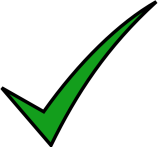 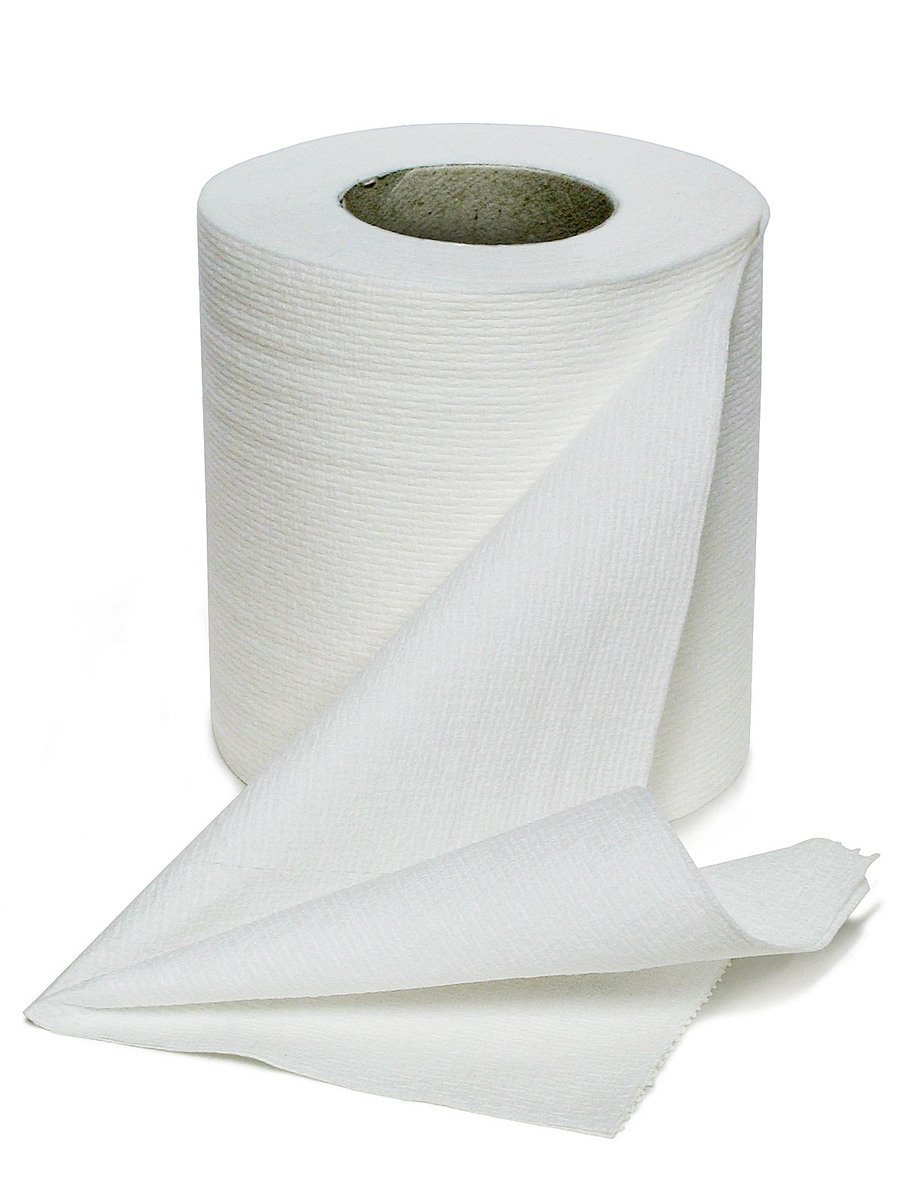 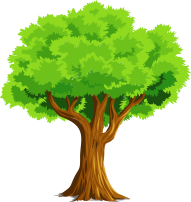 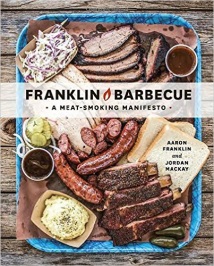 Tree method
…
…
…
…
…
29
Unrolling
The strategy:
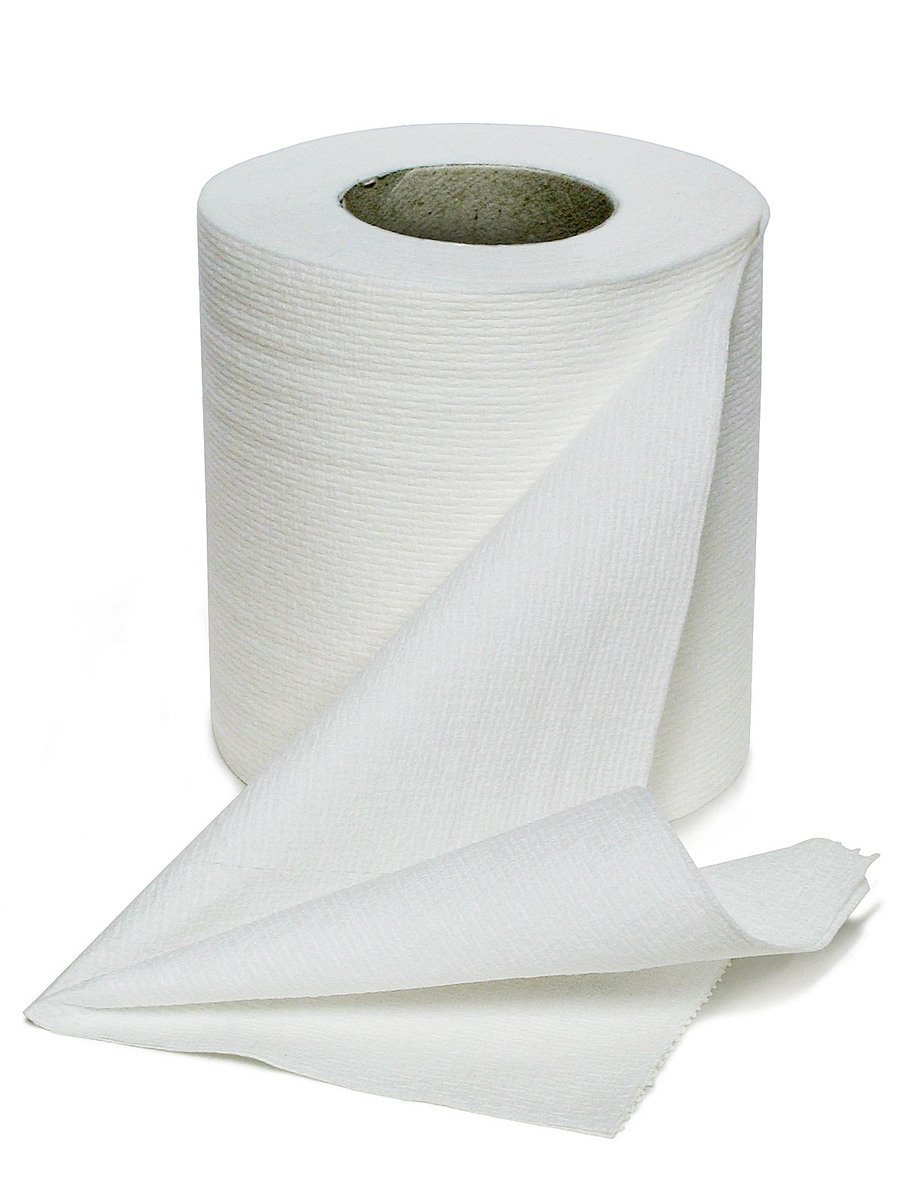 Replace the recursive calculation for the smaller value with what you get if you “plug in” the smaller value into the original recurrence
Repeat and describe the general pattern
Use the base case to find how many repetitions
Finally plug in base case value and simplify

Let’s do this for Mergesort’s recurrence!
Unrolling, Step 1
Replace the recursive calculation for the smaller value with what you get if you “plug in” the smaller value into the original recurrence
Unrolling, Step 2: Repeating
Replace the recursive calculation for the smaller value with what you get if you “plug in” the smaller value into the original recurrence
Repeat and describe the general pattern
Unrolling, Step 2: General Pattern
Replace the recursive calculation for the smaller value with what you get if you “plug in” the smaller value into the original recurrence
Repeat and describe the general pattern
Unrolling, Steps 3 and 4: General Pattern
Use the base case to find how many repetitions
Finally plug in base case value and simplify
We have the closed form
of the recurrence!
Conclusion
Using the unrolling technique, we’ve found the closed form for:
Mergesort is a log-linear sort, Θ(n log n)
Where we are:  We’ve used sorting to…
See again how to apply ideas of counting operations
For insertion sort, we’ve discussed: worst, average, best case
See two different strategies for the same problem
Insertion sort: “decrease and conquer”
Mergesort: divide and conquer
Introduced some new concepts: in-place, stable
Prove a lower-bound that shows
One class of algorithms has a lower bound of (n2)
To do better, must remove >1 inversion for each comparison
Methods for solving recurrences
Seen the tree method
Learned the unrolling method